Maj 2019
Vurderingsramme for  vagtplanlægning på sygehuse
Introduktion
Hvordan bruges vurderingsrammen?
Hvert tema er inddelt i 2-3 parametre. Under hvert parameter fremgår to modsatrettede udsagn. Angiv på den grønne skala, hvilket udsagn der er mest retvisende for vagtplanlægningen  hos jer på nuværende tidspunkt. På den grå skala tages der stilling til, hvordan I ønsker, at  vagtplanlæg-ningen skal karakteriseres indenfor en kortere horisont, fx om et år. 
Vurderingsrammen kan anvendes til lokale drøftelser ift. i hvilken retning og på hvilket ambitionsniveau, man ønsker at vagtplanlægningsopgaven skal udvikle sig på.
I det følgende præsenteres en samlet ramme til vurdering af vagtplanlægning, som er udviklet til de danske sygehuse. Vurderingsrammen kan anvendes til lokalt at gøre status over den nuværende vagtplanlægning, og samtidig afdække det ønskede potentiale for forbedring. Erfaringer viser, at en mere effektiv vagtplanlægning både kan medføre bedre arbejdsvilkår og medarbejdertilfredshed samt understøtte en bedre patientoplevelse.
Vagtplanlægning vurderes ud fra seks overordnede temaer, som vist herunder. Disse temaer er udvalgt i en arbejdsgruppe bestående af HR-ledere og medarbejder fra regionerne i efteråret 2018. Se bagerst mere om, hvor du kan finde inspiration til bedre vagtplanlægning.
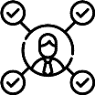 Kompetencer
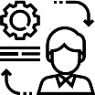 Systemunderstøttelse
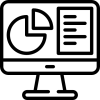 Den samlede vurderingsramme
Ledelsesinformation
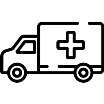 Kobling til aktivitet
Aktuelt
Aktuelt
Aktuelt
Aktuelt
Aktuelt
Aktuelt
Vision
Vision
Vision
Vision
Vision
Vision
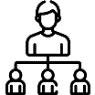 Organisering
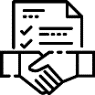 Overenskomster
Effektiv vagtplanlægning
Mindre effektiv vagtplanlægning
2
Kompetencer og organisering
Sæt ind:
Aktuelt
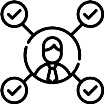 Kompetencer til vagtplanlægning
Vision
Aktuelt
Aktuelt
Aktuelt
Aktuelt
Aktuelt
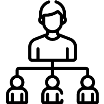 Organisering af vagtplanlægningsopgaven
Vision
Vision
Vision
Vision
Vision
Vagtplanlægning er en sekundær opgave for den/de ansvarlige medarbejder/e
Vagtplanlægning er den primære opgave for én eller få medarbejdere
Vagtplanlægning er professiona-liseret, fx deltager vagtplanlæggere på relevante kurser, får ‘kørekort’ el.lign.
Vagtplanlægningskompetencer udvikles ikke særskilt
Vagtplanlæggere videndeler løbende med andre vagtplanlæggere mhp. læring, fx i erfa-netværk el.lign.
Vagtplanlæggere videndeler ikke med andre vagtplanlæggere
Vagtplanlægning udføres af én central professionel vagtplan-lægningsenhed for alle/flere afdelinger på sygehuset
Vagtplanlægning udføres decentralt på afdelingen fx af overlæge eller –oversygeplejerske
Vagtplanlægning foretages på tværs af adresser/sygehuse mhp. tværgående ressourceallokering
Vagtplanlægning foretages kun inden for samme adresse/sygehus
Overenskomster og systemunderstøttelse
Sæt ind:
Aktuelt
Vision
Aktuelt
Aktuelt
Aktuelt
Aktuelt
Aktuelt
Vision
Vision
Vision
Vision
Vision
Der er kendskab til fleksibiliteten i overenskomsterne og den viden indgår i vagtplanlægningen
Vagtplanlægning sker uden hensyn til fleksibiliteten i overenskomsterne
Der er mange, komplekse lokal-aftaler, og ikke et samlet overblik ift. betydningen for vagtplanlægning
Der er få, klare lokalaftaler og et godt overblik ift. betydningen for vagtplanlægning
Vagtplanlægning foretages i et isoleret IT-system uden integration til øvrige relevante IT-systemer
Vagtplanlægningssystemet er integreret med data fra økonomi, faglig aktivitet, o.lign.
Vagtplanlægning er fuldt system-understøttet og automatiseret, fx gennem matematisk modellering, som tager højde for medarbejderes kompetencer, ønsker til arbejdstid, overenskomster, lokalaftaler, bemandingskrav, o.lign.
Der er et stort tidsforbrug til planlægning af vagterne
Tidsforbruget til vagtplanlægning er minimeret gennem fx system-understøttelse og automatisering
Vagtplanlægning foretages ”manuelt” fx i et Excel-ark el. lign. uden automatisering/ matematisk modellering
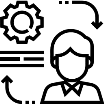 Systemunderstøttelse og automatisering af vagtplanlægningsopgaven
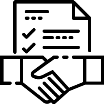 Overenskomster og  lokalaftaler – regelgrundlag for vagtplanlægning
Kobling til aktivitet og ledelsesinformation
Sæt ind:
Aktuelt
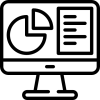 Ledelsesinformation om kapacitet mv. som beslutningsstøtte
Vision
Fremmøde og vagtplan kobles systematisk med faktisk aktivitet mhp. læring og udvikling
Aktuelt
Aktuelt
Aktuelt
Aktuelt
Aktuelt
Vagtplanen kobles ikke systematisk til data for faktisk aktivitet
Vision
Vision
Vision
Vision
Vision
Vagtplanlægning tilpasses dynamisk ud fra fx aktuelle analyser af patientflow, bemandingsprofiler, efterspørgsel
Vagtplanlægning sker som en statisk fremskrivning af fx bemandningsprofiler
Der er løbende fokus på at forbedre kapacitet og vagtplanlægning gennem analyser af fx patienflow
Der gennemføres aldrig analyser af kapacitetsanvendelse o. lign.
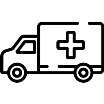 Kobling mellem vagtplanlægning og aktivitet ift. patientflow
Ledelsesinformation om kapacitets-anvendelse og -udnyttelse anvendes systematisk som beslutningsstøtte til prioritering, læring o. lign.
Der er ikke ledelsesinformation om kapacitetsanvendelse og -udnyttelse
Der er ikke samlet ledelsesinforma-tion, hvor status for fx faglig aktivitet, økonomi, fremmøde, o. lign. formidles
Ledelsesinformation om faglig aktivitet, økonomi, fremmøde mv. formidles samlet og løbende, fx i et dashboard, og bruges som beslutningsstøtte
5
Find inspiration til bedre vagtplanlægning
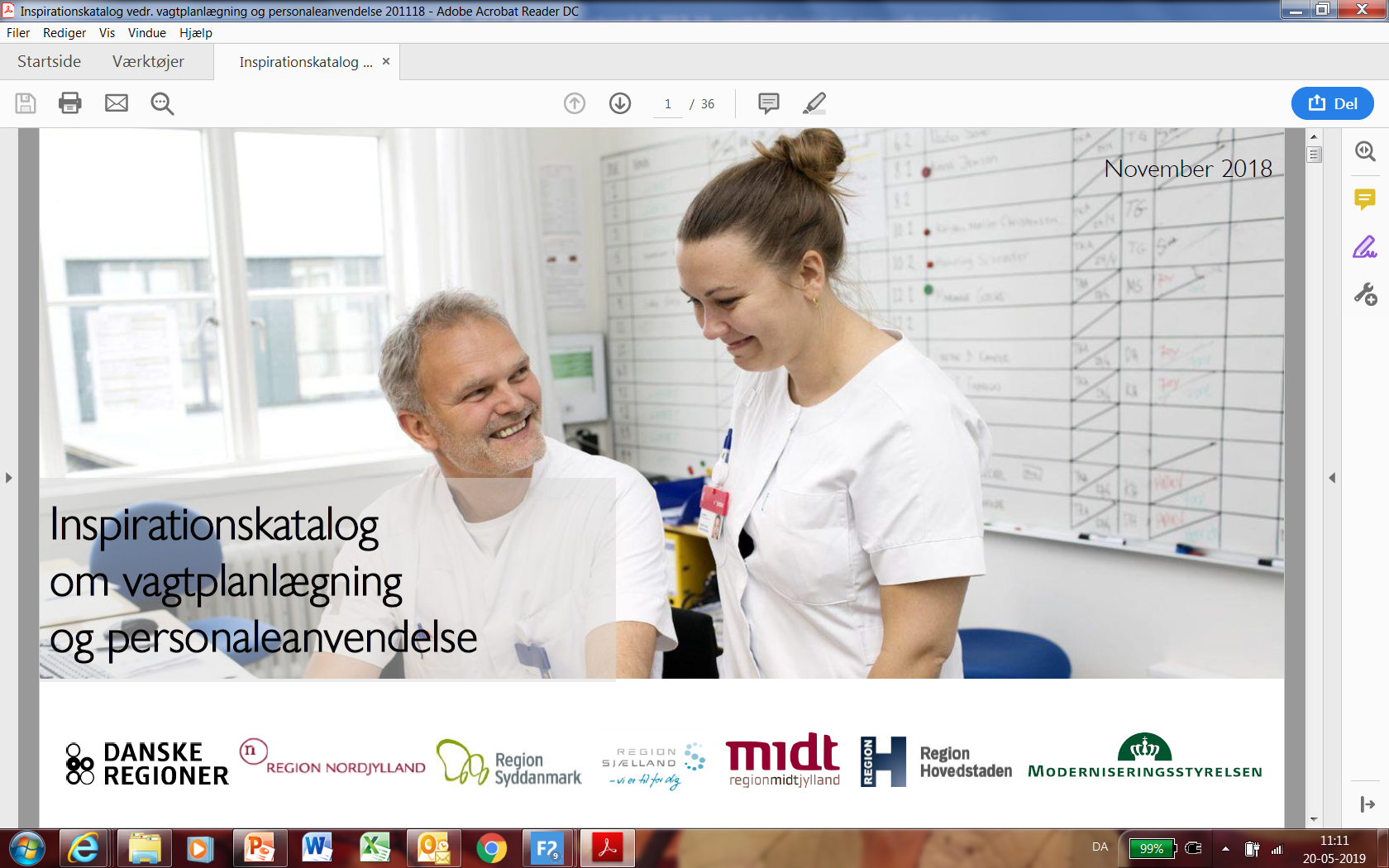 Du kan finde inspiration til videreudvikling af vagtplanlægning i publikationen Inspirationskatalog om vagtplanlægning og personaleanvendelse, som er udgivet af Partner-skabet om god økonomi-styring ml. regionerne og regeringen i efteråret 2018.
Find inspirationsmaterialet på Danske Regioner eller Moderniseringsstyrelsens hjemmeside.
Links til publikationen: https://www.regioner.dk/media/10461/inspirationskatalog-vedr-vagtplanlaegning-og-personaleanvendelse.pdf eller https://modst.dk/media/30159/inspirationskatalog-vedr-vagtplanlaegning-og-personaleanvendelse.pdf
6